Gazeformer: Scalable, Effective and Fast Prediction of Goal-Directed Human Attention
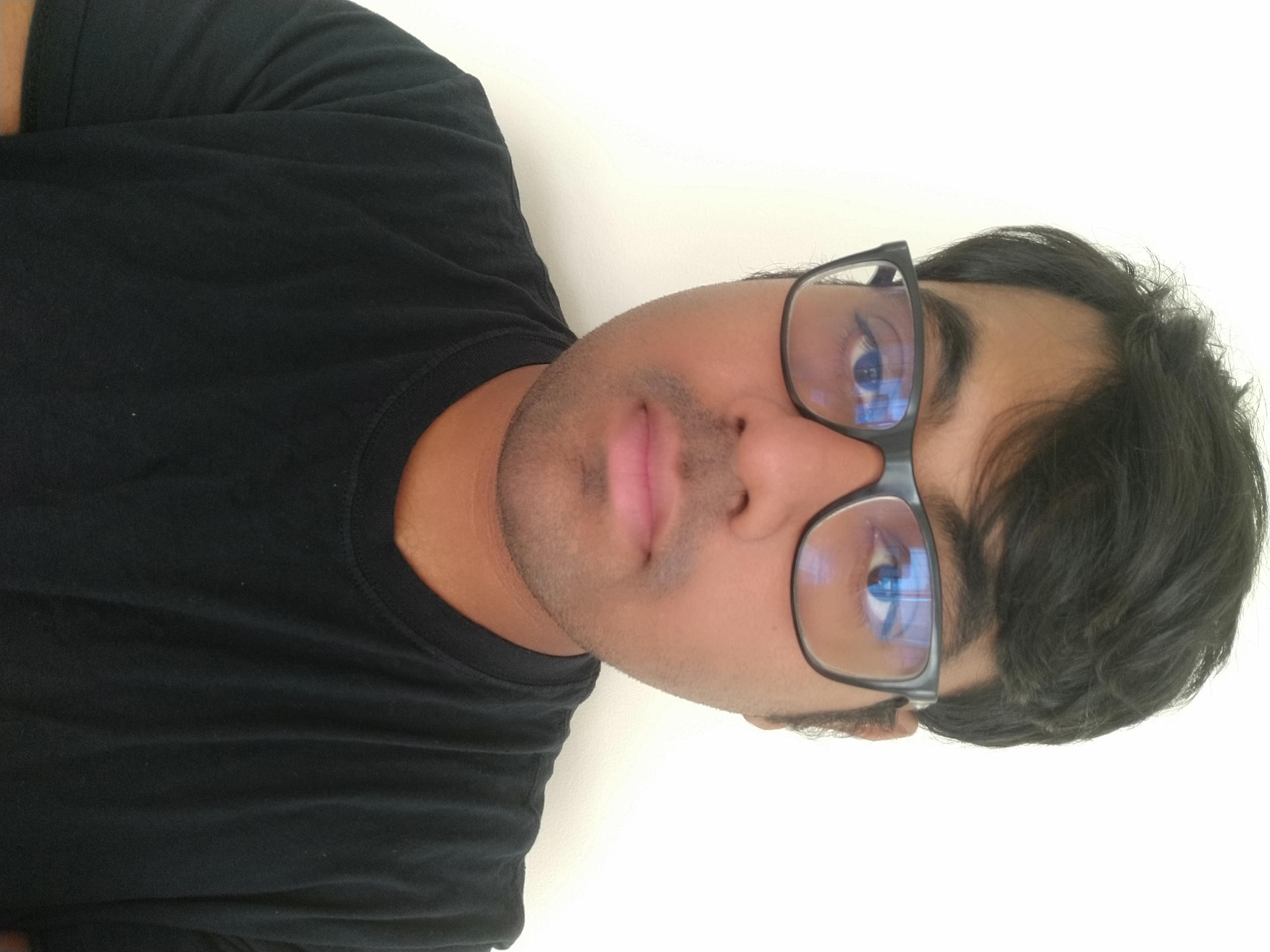 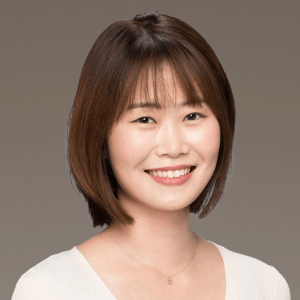 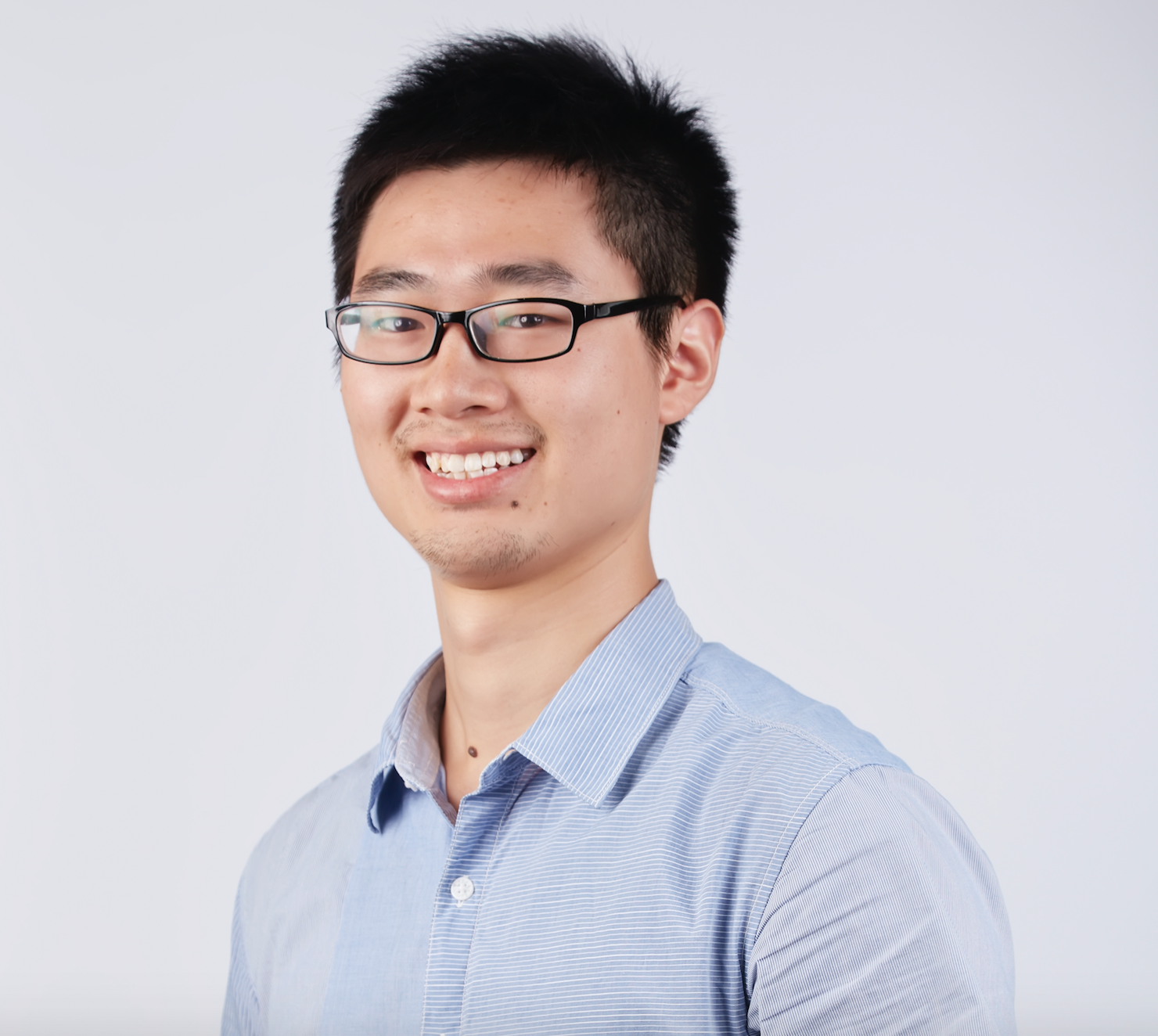 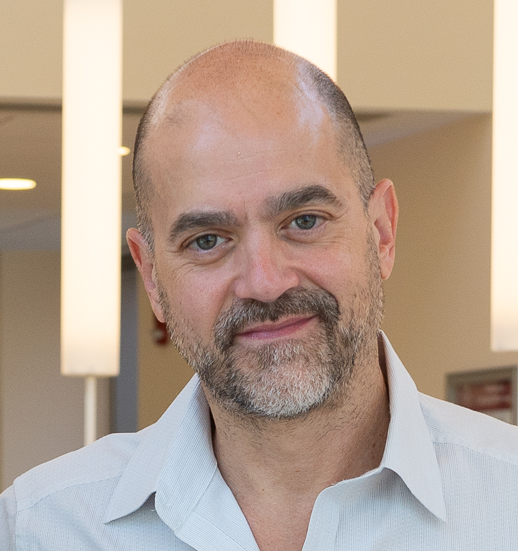 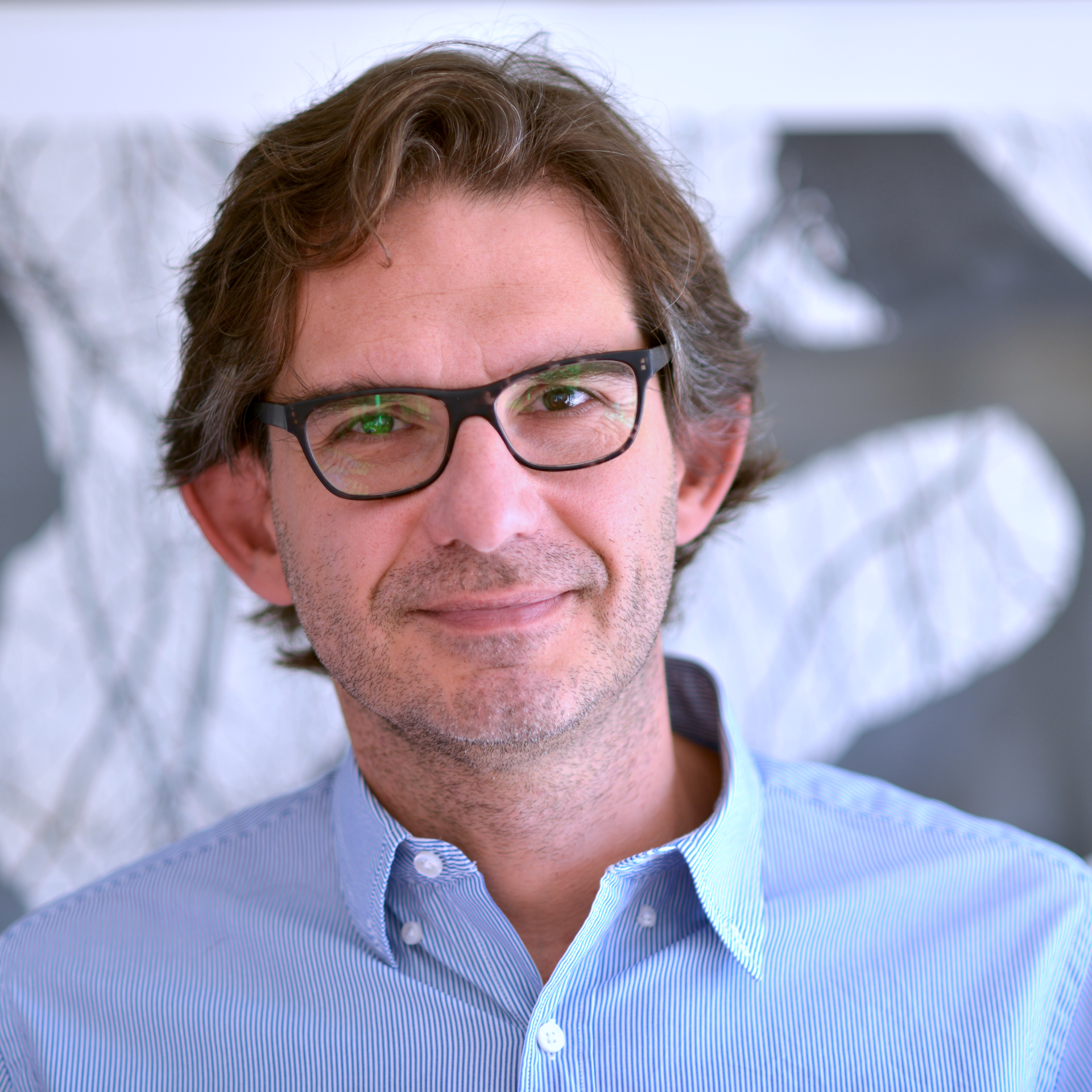 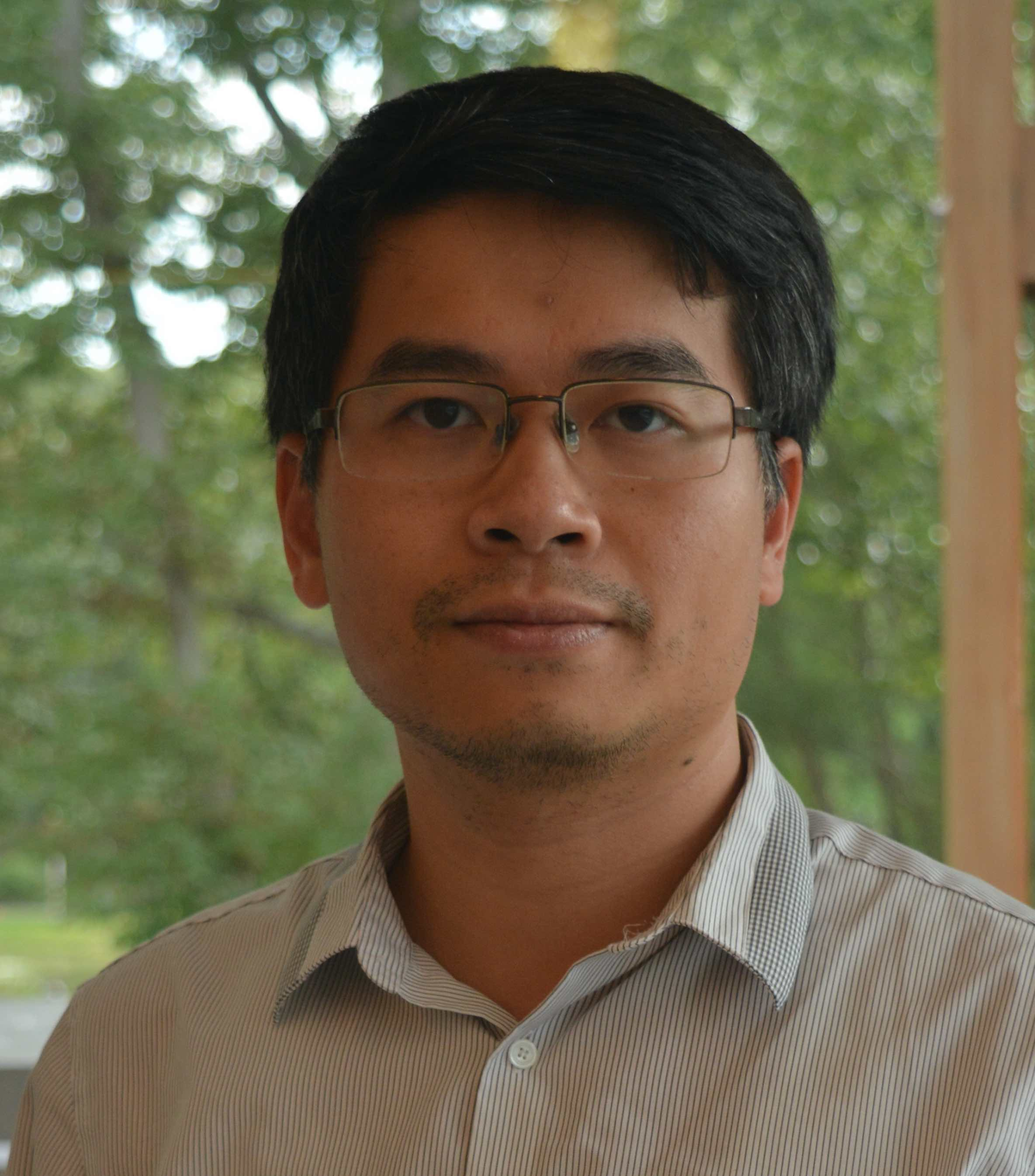 Seoyoung Ahn
Sounak Mondal
Zhibo Yang
Dimitris Samaras
Gregory Zelinsky
Minh Hoai
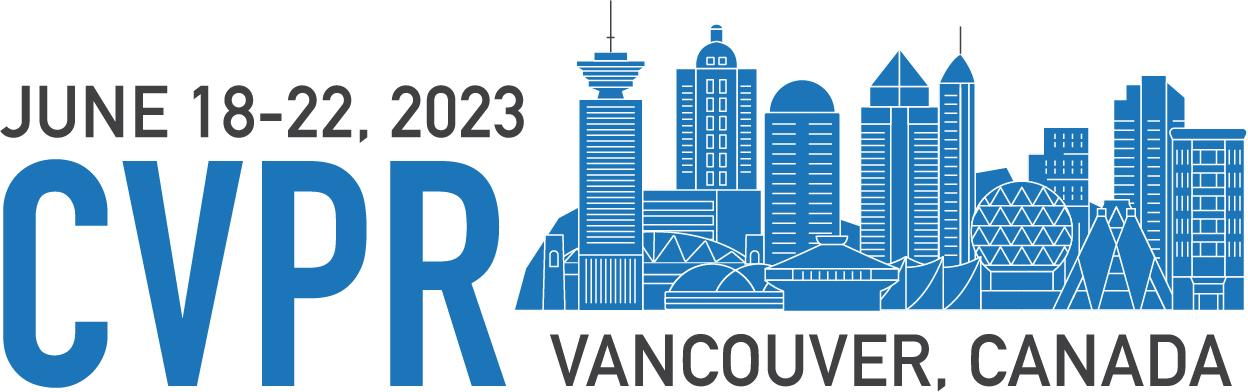 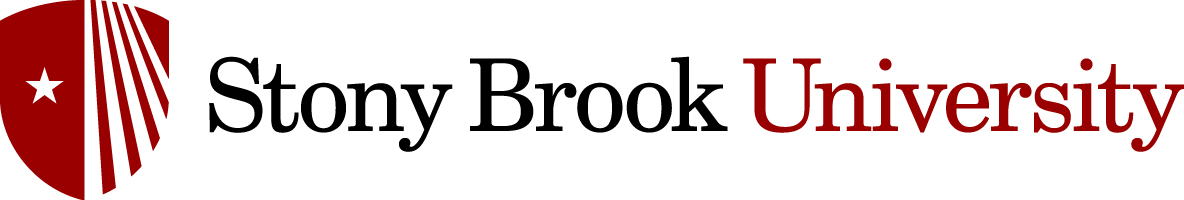 TUE-AM-137
[Speaker Notes: Hi everyone! This is Sounak Mondal from Stony Brook University. I am excited to talk about our model Gazeformer which offers scalable, effective and fast gaze prediction for visual search.]
Motivation
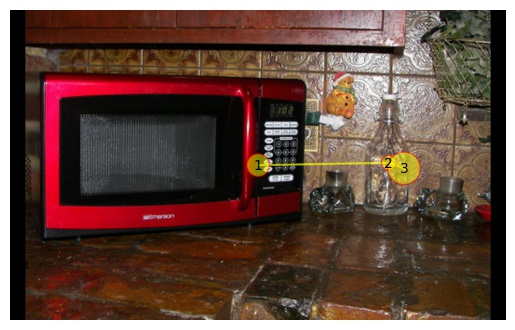 We focus on gaze prediction for visual search
Previous models have needed, for each target category
human gaze training data, and
detectors to encode target

Hard to scale when gaze/detection annotation is unavailable for a target
find “bottle”
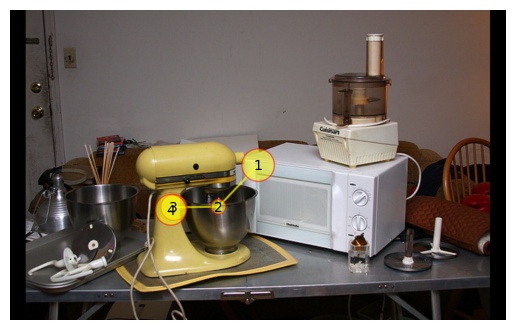 find “stand mixer”
[Speaker Notes: Gaze prediction for visual search involves predicting eye movements of a human searching for a target. 

Previous gaze prediction models have required, for each target category, 
gaze training data 
and detectors. 

Hence, these models do not scale well when gaze or detection annotation is unavailable]
Proposed Solution
We propose a novel ZeroGaze task to evaluate scalability

We propose a novel Gazeformer model to solve ZeroGaze
Gazeformer is more scalable, more effective and faster than previous methods
Inference 
Throughput
Performance for 
search target 
in N categories 
(GazeTrain setting)
e.g. find “fork”
Search target 
outside N categories 
(ZeroGaze setting)
e.g. find “knife”
Training Dataset: 
search target in N categories
Gazeformer
Gazeformer
FFM
IRL
Chen
Gazeformer
IRL
IRL
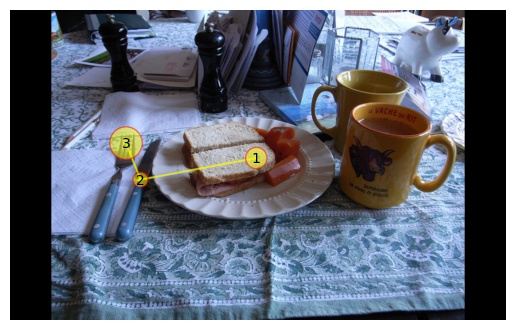 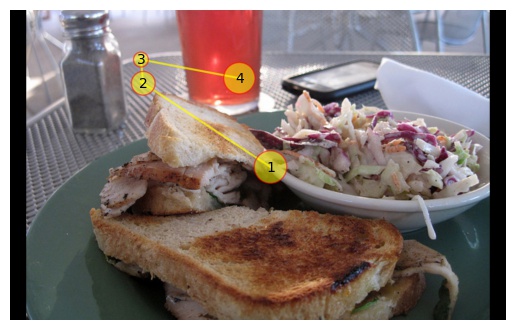 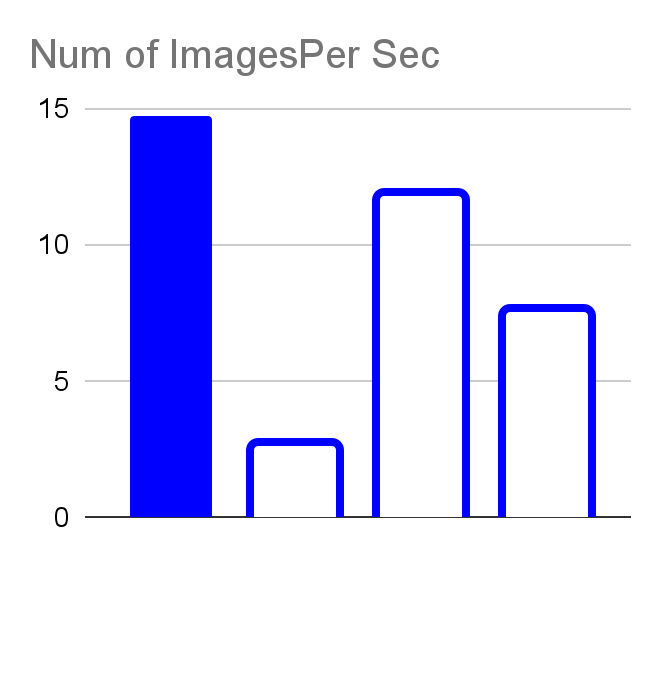 …
Chen
FFM
Chen
FFM
Inferences per Second
Scanpath Similarity
Scanpath Similarity
find “fork”
find “cup”
“Effective”
“Fast”
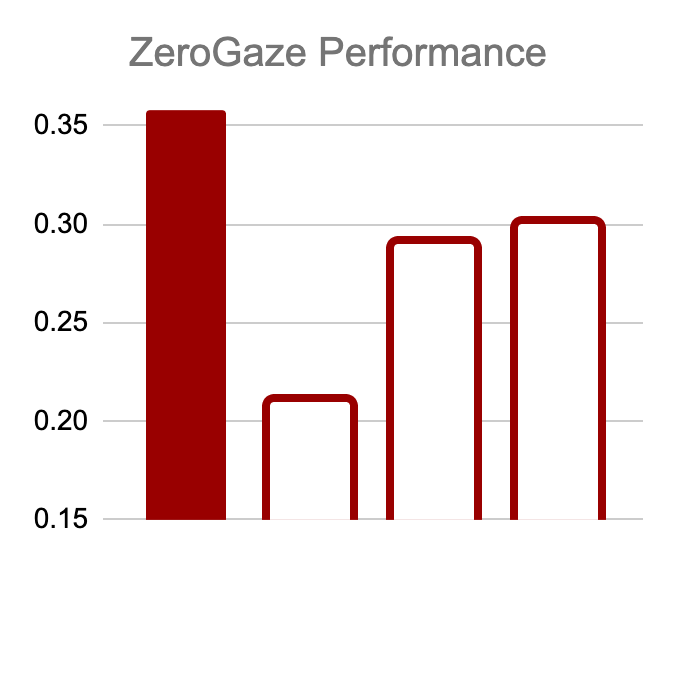 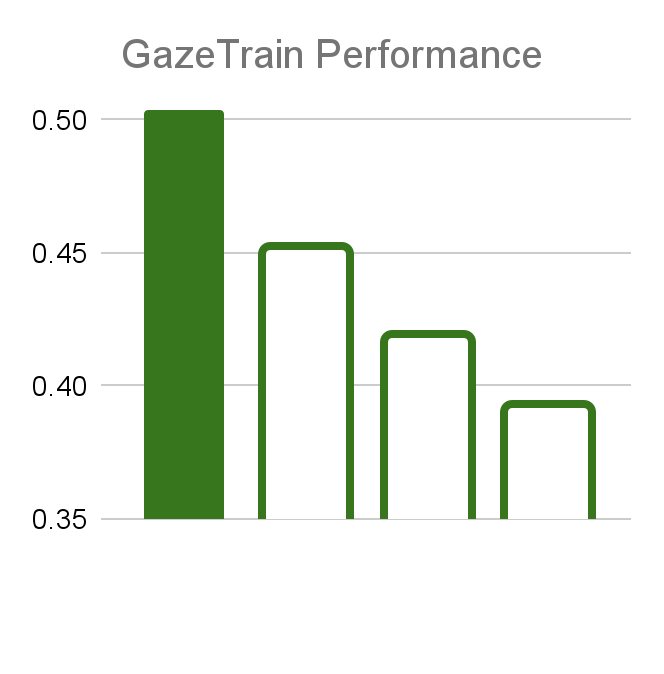 Training
Inference
“Scalable”
[Speaker Notes: To this end, we first propose a novel ZeroGaze task which evaluates scalability of gaze prediction models. 

We also propose a novel Gazeformer model  to solve ZeroGaze.
Gazeformer is more scalable, more effective and faster than previous methods.]
Gaze Prediction for HCI applications
Recently, gaze prediction models for visual search have been used in several HCI applications
AR/VR
Robotics
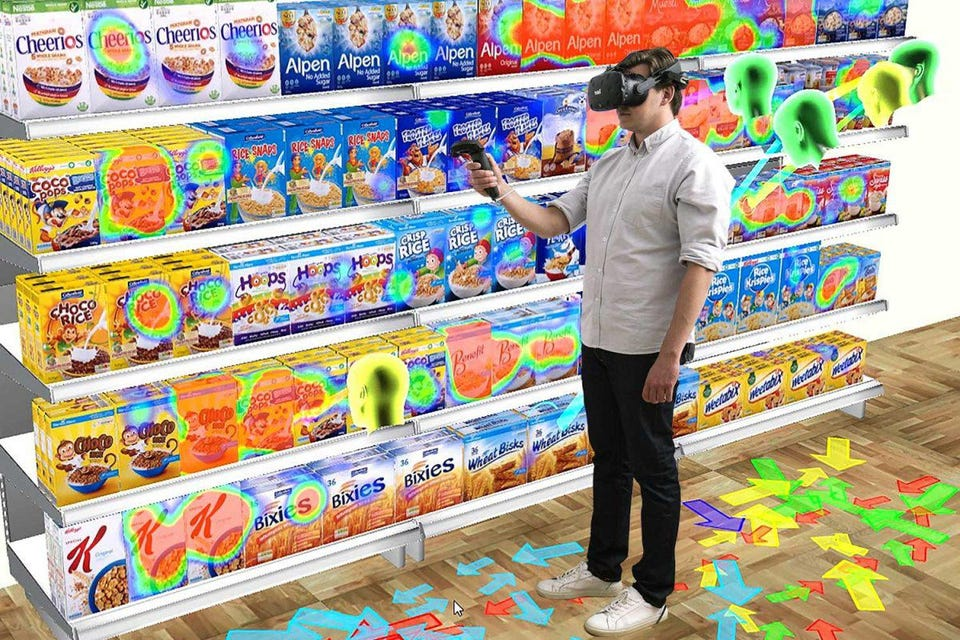 Besides being accurate and fast, these models must be scalable
Must extend to new targets in the real world
Collecting annotation for all possible targets is impractical!
Image courtesy:  TOBII VR
[Speaker Notes: Recently, gaze prediction models for visual search have been applied to multiple HCI applications 
such as Augmented or Virtual Reality 
and robotics. 

Besides being accurate and fast, these models must be scalable, 
that is - they should extend to novel targets 
This is necessary because collecting annotation for all possible targets is impractical and costly.]
ZeroGaze
We introduce the ZeroGaze task 
Tests scalability of gaze prediction models for visual search
Extends zero-shot learning to gaze prediction
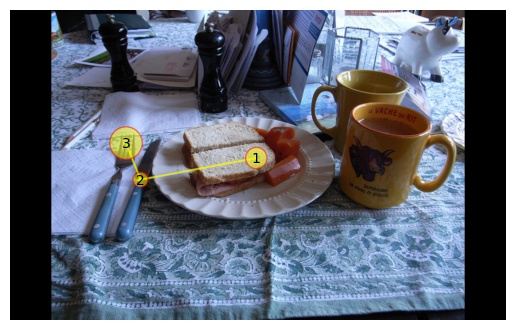 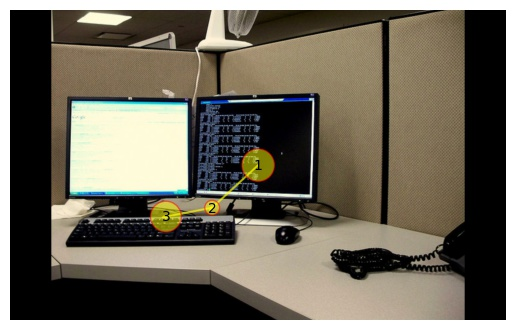 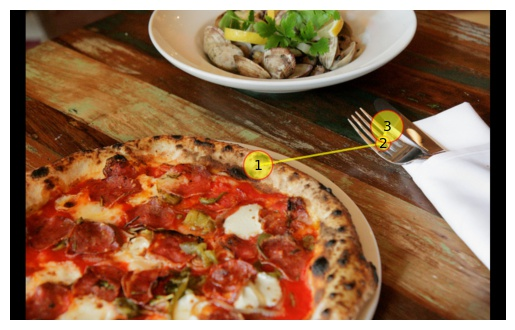 find “fork”
Training Dataset: 
Gaze data for N categories
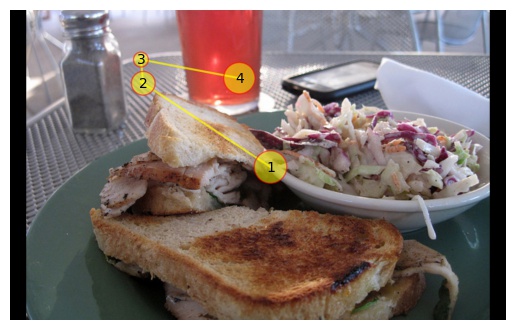 find “fork”
find “keyboard”
find “cup”
GazeTrain
Search category in N categories
ZeroGaze
Search category outside N categories
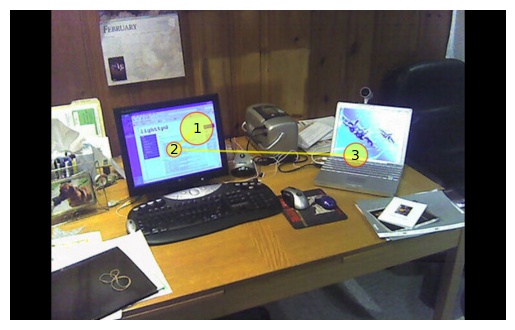 find “laptop”
[Speaker Notes: As a result, we introduce the ZeroGaze task 
This task tests the scalability of visual search models. 
And essentially extends zero-shot learning to gaze prediction. 
Specifically, for a training dataset with human scanpaths for a set of N categories, 
under the conventional GazeTrain setting, the models are asked to search for category within that fixed set 
whereas under ZeroGaze setting, the model must search for a category outside that set.]
Gazeformer
We solve ZeroGaze with the novel Gazeformer model
Improves scalability, effectiveness and efficiency of gaze prediction
Key components of Gazeformer
Language-based Target Encoding
Transformer Encoder-Decoder Architecture
Fixation Modeling in Image Space
[Speaker Notes: In order to solve ZeroGaze problem, we propose the novel Gazeformer model which improves scalability, accuracy and efficiency of gaze prediction. 

There are three key components of Gazeformer

Language-based Target Encoding
Transformer Encoder-Decoder Architecture, and
Fixation Modeling in Continuous Image Space]
Language-based Target Encoding
Gazeformer uses a pre-trained language model to encode target name
Scalable - can encode any target using its name
Embodied semantics helps extending to unknown targets
“pizza cutter”
Language
Model (LM)
“car”
“sedan”
d
[Speaker Notes: In contrast to previous detector-reliant approaches, Gazeformer uses a pre-trained language model to encode the target name. This approach is scalable since it can encode any target.
 Additionally, semantic content of the linguistic embedding can help extend to unknown targets. 

Here, we use a pre-trained Language Model such as RoBERTa to encode category names to constant-sized embeddings. For example, we can create d-dimensional embeddings for car, sedan, and pizza cutter.]
Transformer Encoder-Decoder Architecture
Gazeformer adopts a transformer encoder-decoder architecture 
Learns interactions between image and target semantics
Models spatio-temporal context for scanpath generation
Visual-Semantic  
Joint Embedding
i=L-1
i=1
i=0
Scanpath Prediction
…
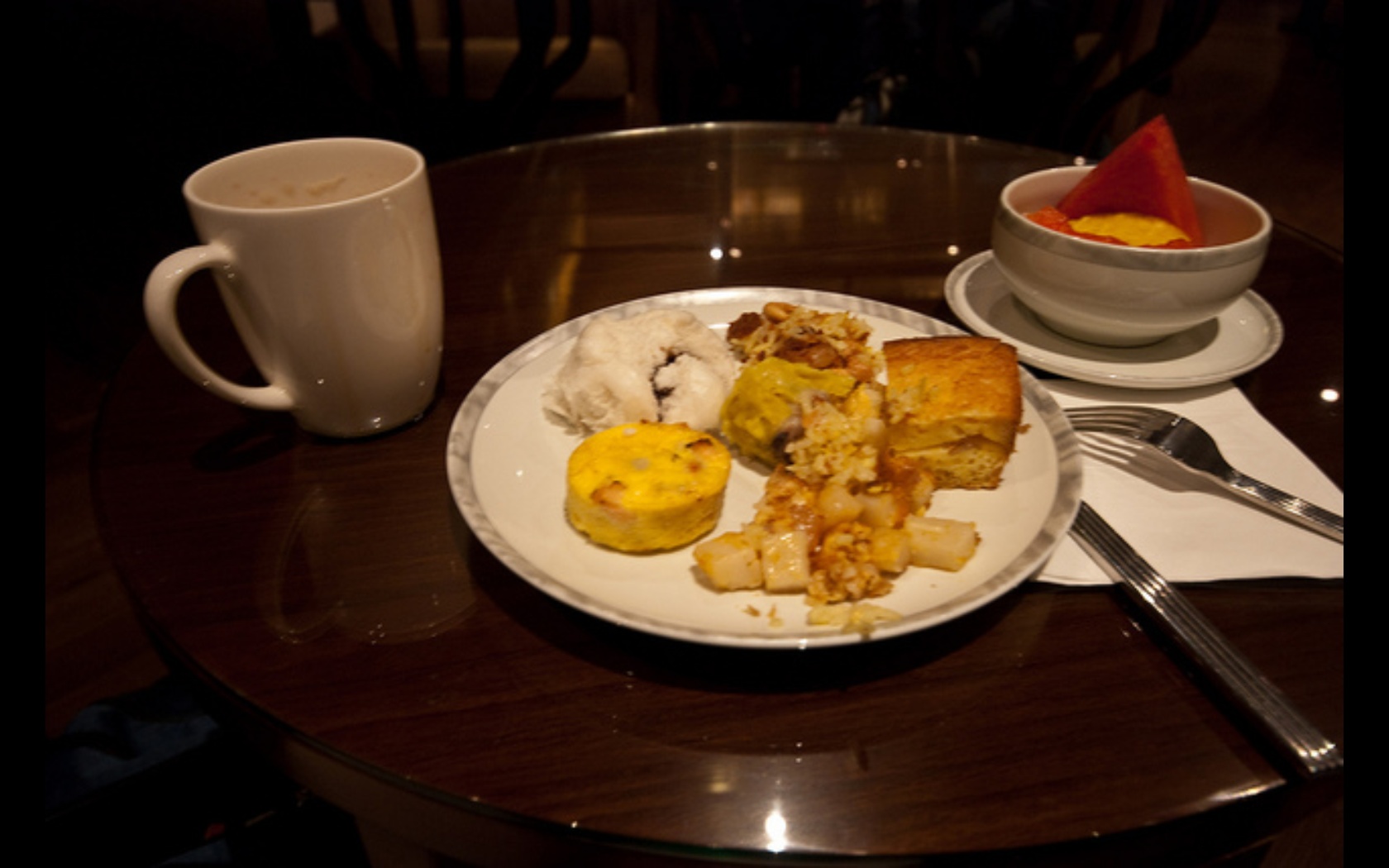 Fimage
Transformer
Encoder
…
d×hw
CNN
Fjoint
Transformer
Decoder
ℝd→ ℝd
Ftarget
ℝ2d→ ℝd
d×hw
…
“cup”
Scanpath
LM
tile
Tile
…
ℝdtext→ ℝd
0       1           L - 1
Fixation Queries
(for i = {0,1, …, L-1})
[Speaker Notes: For scanpath modeling, Gazeformer adopts a transformer encoder-decoder architecture. 
This model learns interactions between image and semantics of the target and 
also models spatio-temporal context required for scanpath generation.

In addition to encoding the target using a language model, 
Gazeformer uses a CNN backbone and transformer encoder to generate a contextual representation of the image. 

The image and target representations are jointly embedded in the next step to endow image features with target semantics. 

Along with joint visual-semantic representation, the transformer decoder module operates on L fixation queries where L is the maximum scanpath length. 
The decoder generates L latent vectors for final scanpath prediction all at once. Note that we apply right-side padding for scanpaths of lengths less than L.]
Fixation Modeling in Image Space
Previous methods predicted fixation probabilities over patches
Does not penalize distance of predicted fixations from ground truth

We regress fixation parameters using Gaussian distributions
Scanpath Prediction
Fixation Parameters(xi, yi, ti)
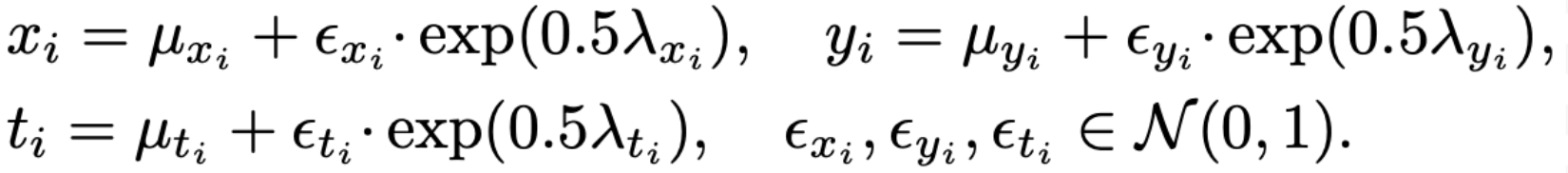 μ(i)x
λ(i)x
μ(i)y
λ(i)y
Gazeformer learns scanpath termination
Separate MLP learns if a latent vector corresponds to a valid fixation or padding
μ(i)t
λ(i)t
Valid Fixation or Padding
v(i) = P(valid|i)
[Speaker Notes: Previous methods learnt a probability distribution over image patches. 

However, this method does not penalize the actual distance between the prediction and ground truth fixations since all patches are considered as discrete entities. 

Instead, we directly regress the fixation parameters of each fixation, by sampling from Gaussian distributions using the reparameterization trick. 

Gazeformer also learns scanpath termination by predicting if a latent vector corresponds to a valid fixation or padding]
Experimental Results: ZeroGaze
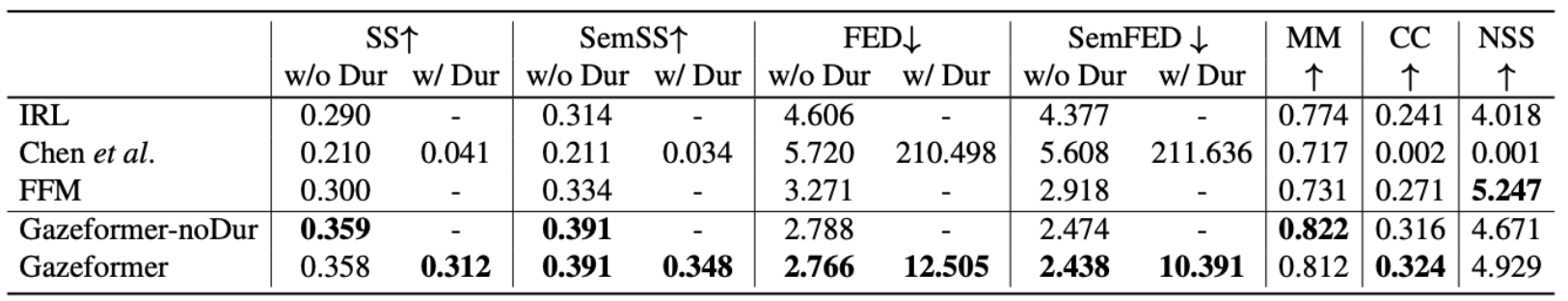 We implement ZeroGaze setting on COCO-Search18 using Leave-One-Out scheme
Gazeformer outperforms baselines in ZeroGaze setting on multiple metrics
[Speaker Notes: Here we present the results of Gazeformer in two variants - without and with duration prediction as compared to other baseline models under the ZeroGaze setting on the COCO-Search18. Gazeformer outperforms other baselines on multiple metrics, thereby proving to be more scalable.]
Experimental Results: GazeTrain
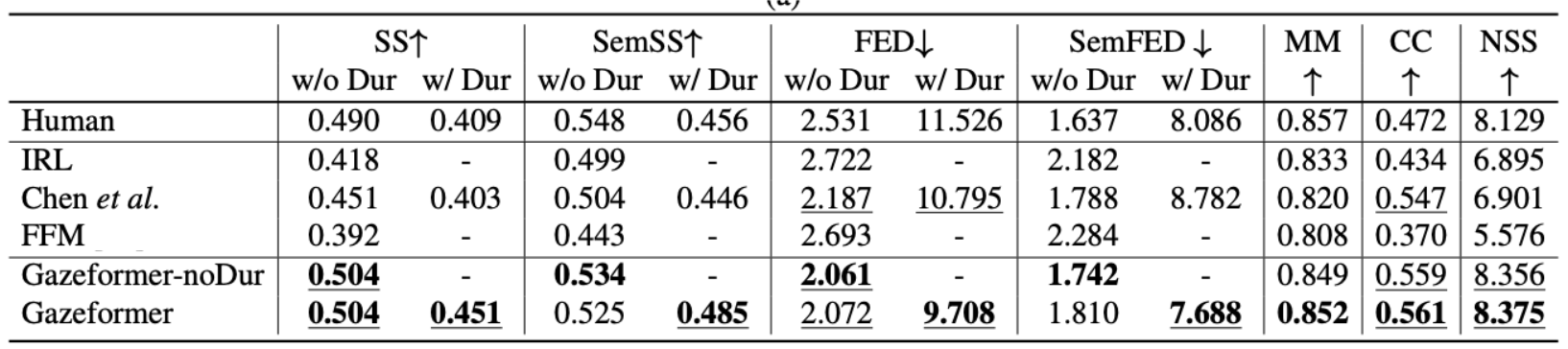 Gazeformer outperforms baselines under the GazeTrain setting on COCO-Search18
[Speaker Notes: Under the conventional GazeTrain setting on COCO-Search18 dataset, Gazeformer again outperforms other baselines while exceeding human consistency scores on multiple metrics. This shows the effectiveness of Gazeformer.]
Experimental Results: Inference Time
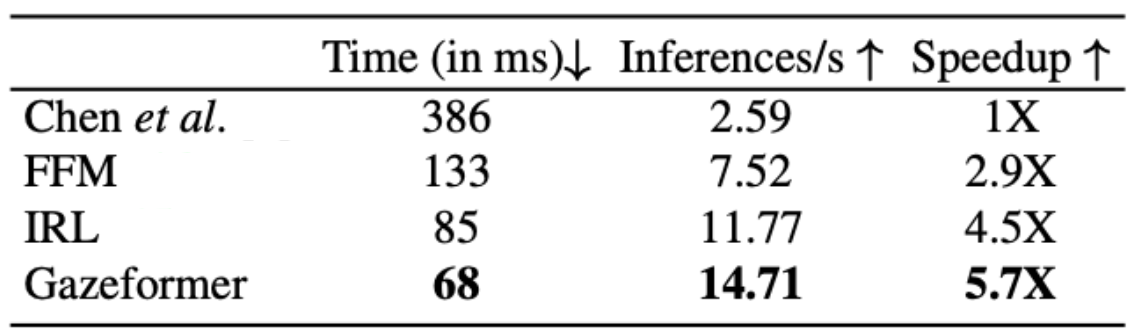 Gazeformer is several times faster than baselines
[Speaker Notes: In addition to being more scalable and effective, Gazeformer is multiple times faster owing to its ability to generate an entire scanpath in one pass.]
Experimental Results: Qualitative
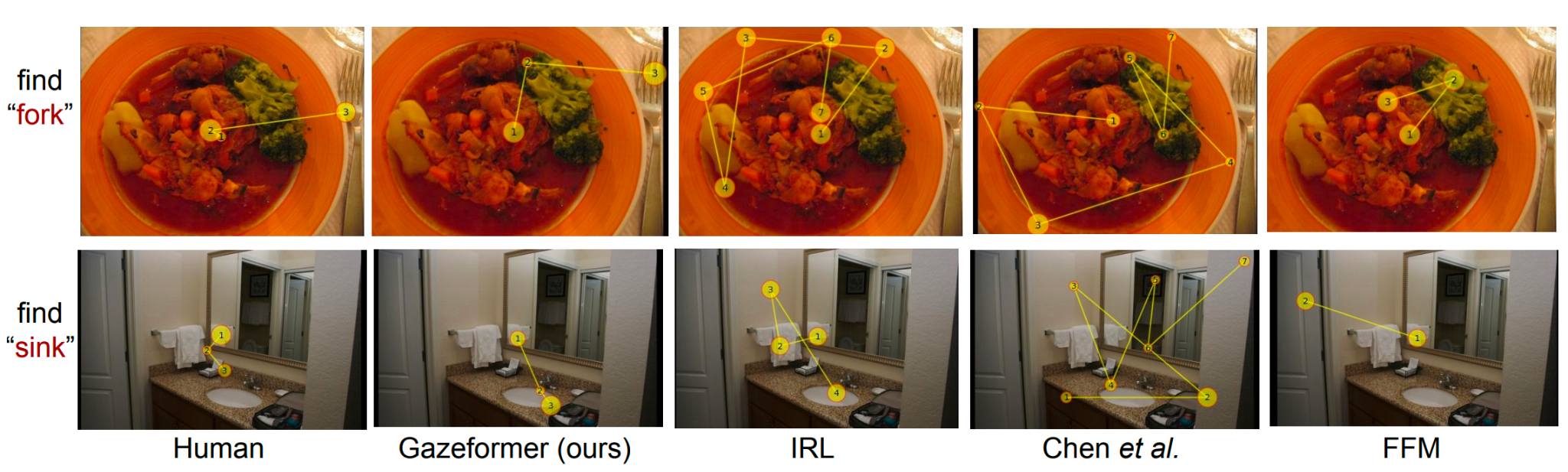 Gazeformer extends to new categories in ZeroGaze setting
[Speaker Notes: Here, we show some qualitative results showing the generalizability of Gazeformer for target categories it has not been trained on. We find the Gazeformer manages to generate human-like scanpaths despite not being trained on gaze data for fork and sink.]
Extensibility to Uncommon Categories
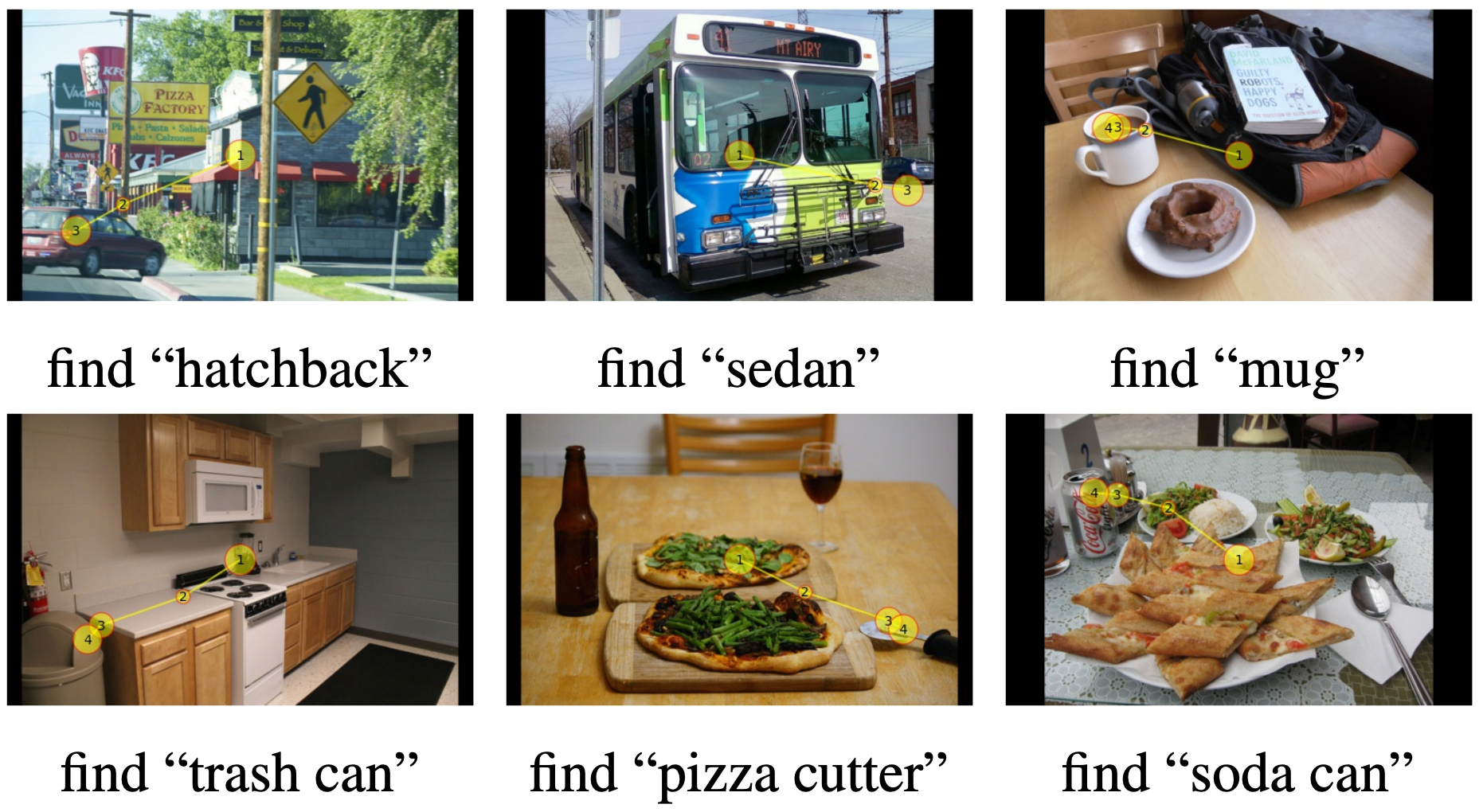 Hyponyms or synonyms of target names
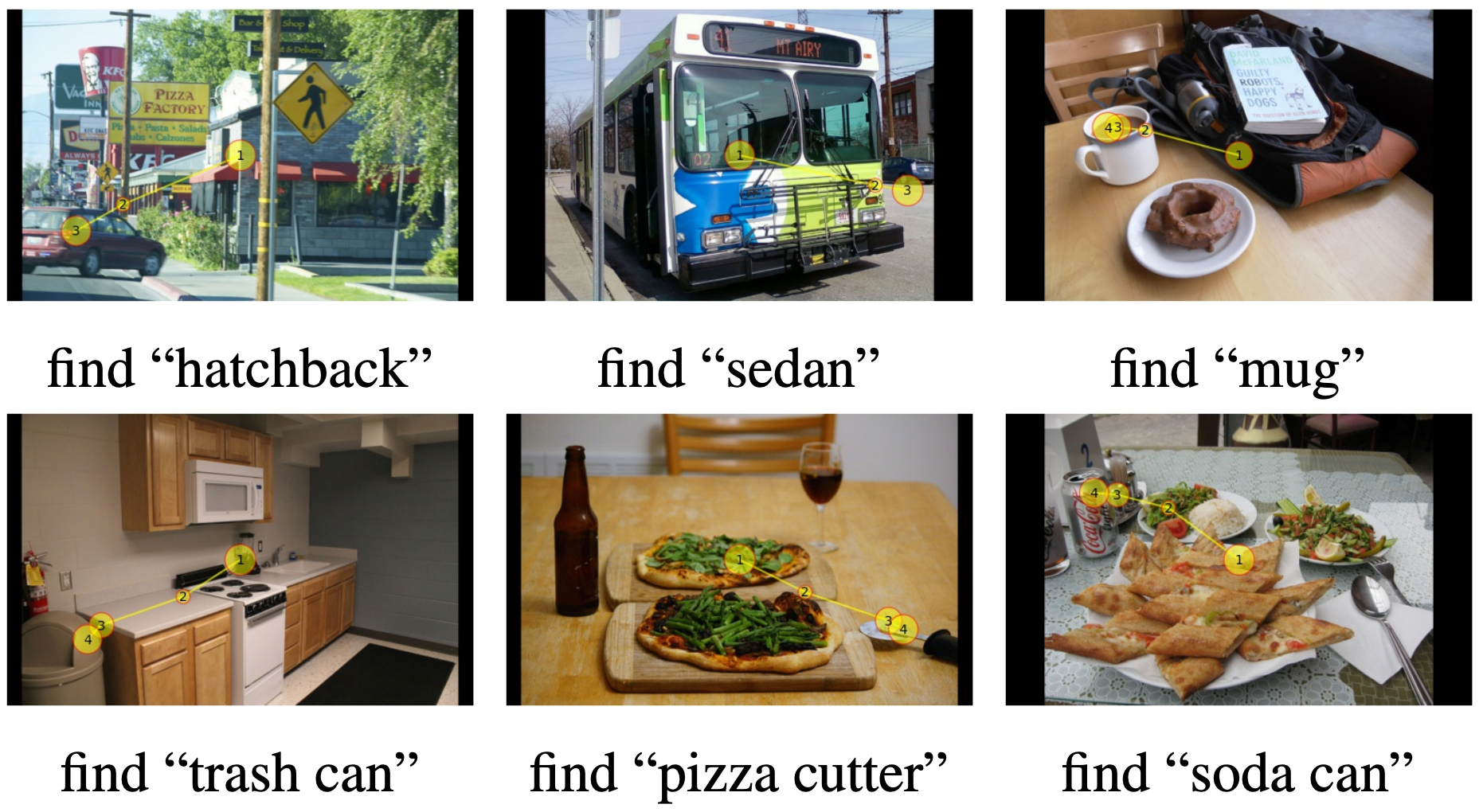 No annotation in COCO dataset
Gazeformer extends to unknown and uncommon targets
[Speaker Notes: In a more challenging setting, we ask Gazeformer to generate scanpaths for synonyms or hyponyms of known target categories such as “sedan” instead of “car” or “mug” instead of “cup”. Owing to linguistic embeddings, Gazeformer robustly manages to generate reasonable scanpaths. 

Gazeformer is also able to generate scanpaths for uncommon target categories that are not annotated in COCO dataset which is used to train object detector modules in previous gaze prediction methods.]
Conclusion and Future Work
We introduced the ZeroGaze task

We proposed the novel Gazeformer model

Gazeformer is more scalable, effective and efficient than previous approaches

We hope Gazeformer will be extended to other visual tasks such as VQA and real-world HCI applications

Code available at https://github.com/cvlab-stonybrook/Gazeformer
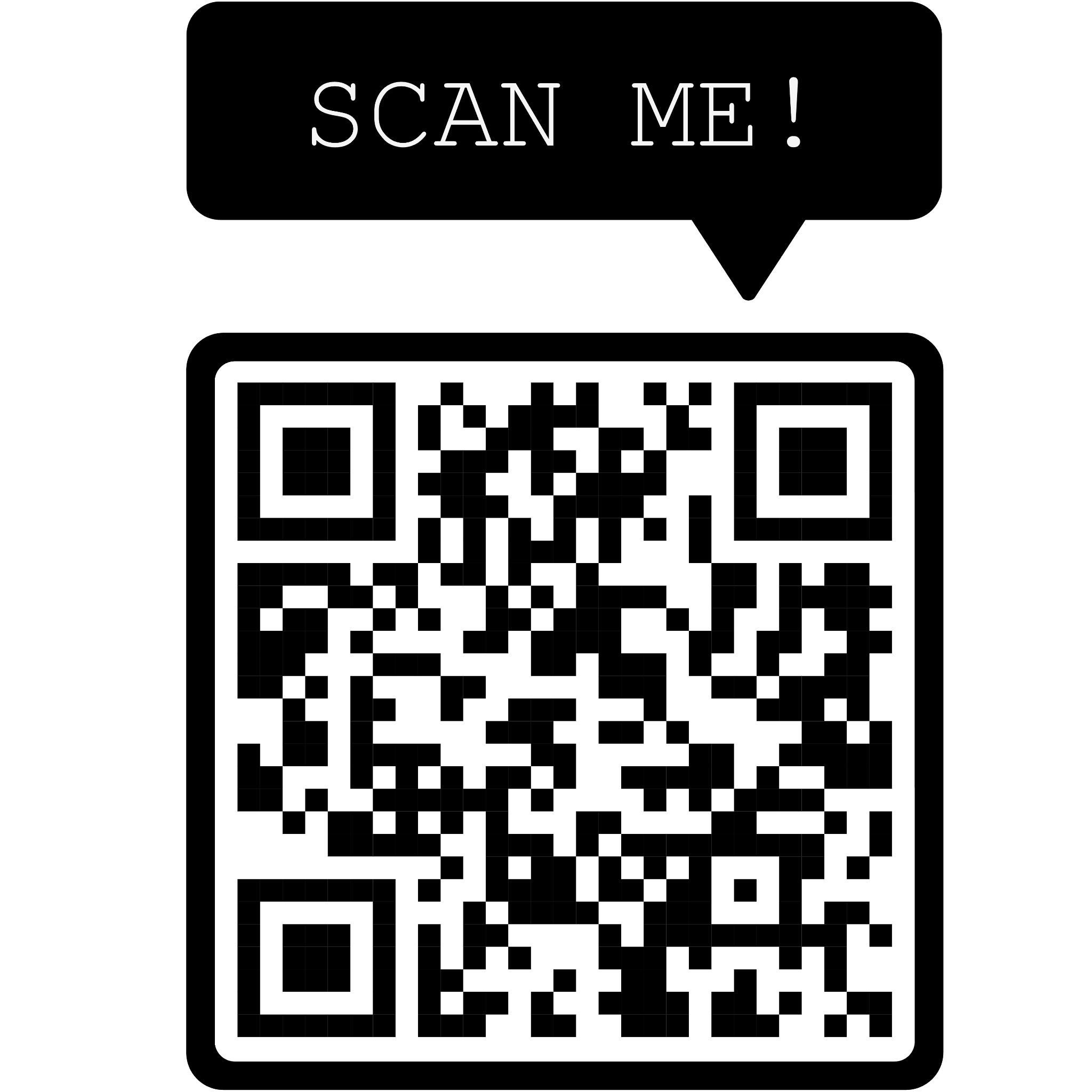 [Speaker Notes: To sum it up, we introduced the ZeroGaze task to test scalability in scanpath prediction 
and subsequently proposed a novel Gazeformer model to solve it. 
Gazeformer is not only more scalable, but also more effective and efficient than previous methods. 
We hope Gazeformer will be extended to more visual tasks like Visual Question Answering and be applied to real-world HCI applications.]